de woorden van cursus 3 
module 4
dag 1
de domoor
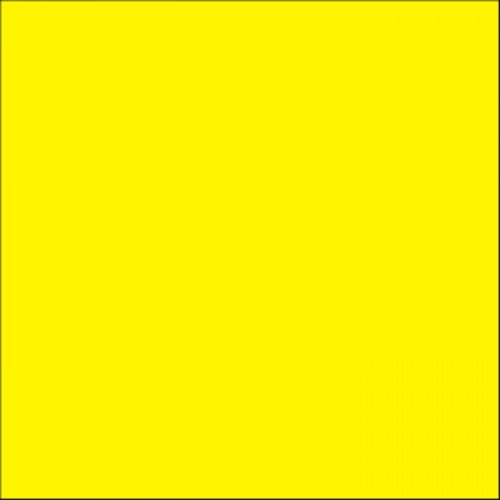 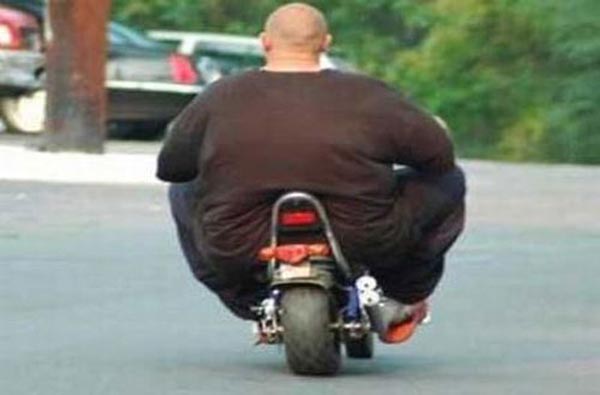 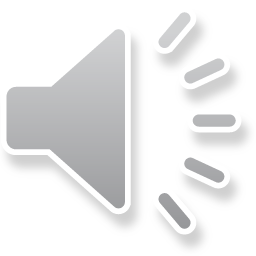 de bliksem (het licht)
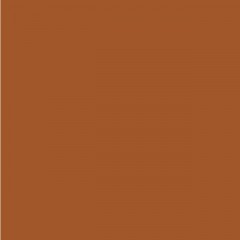 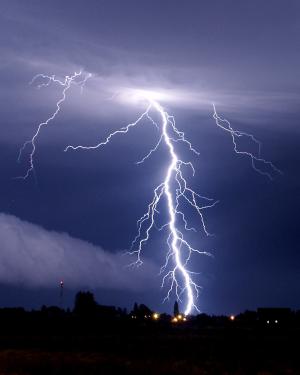 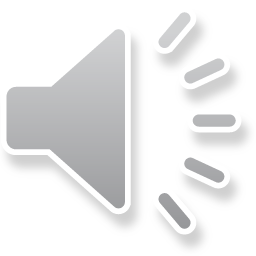 de donder (het geluid)
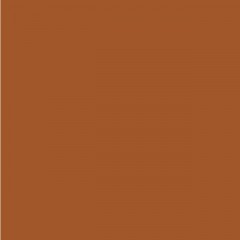 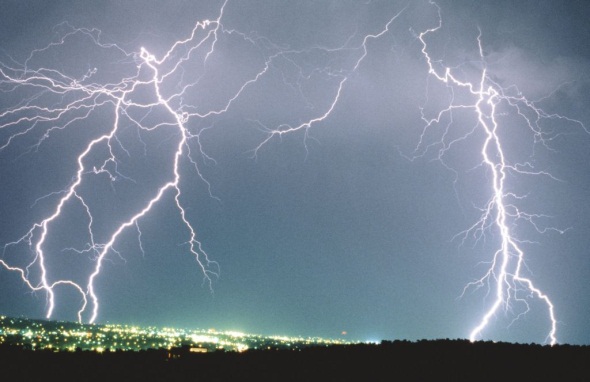 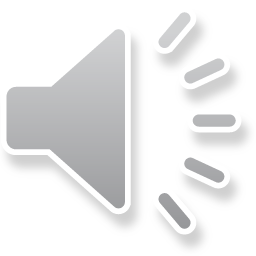 de klomp(en)
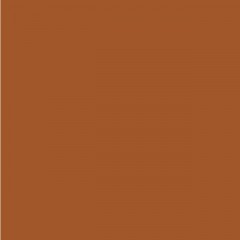 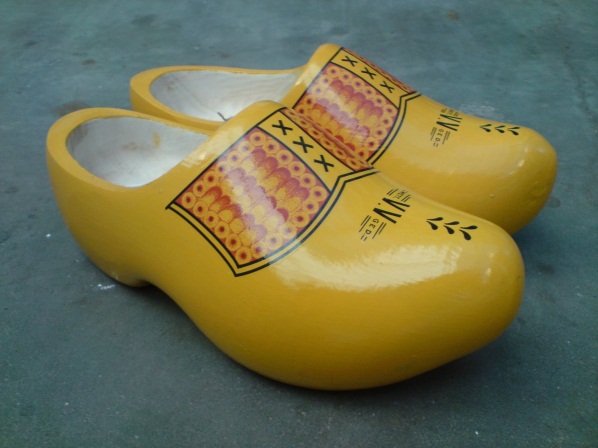 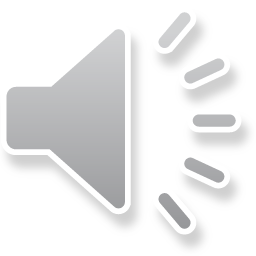 het lawaai
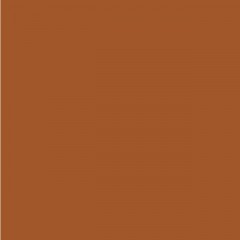 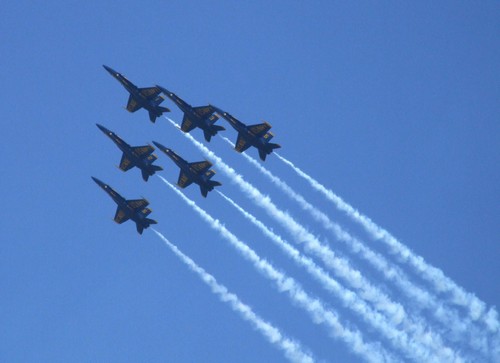 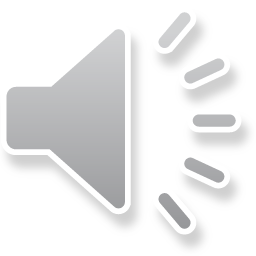 de lucht
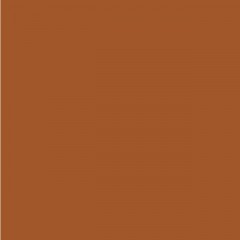 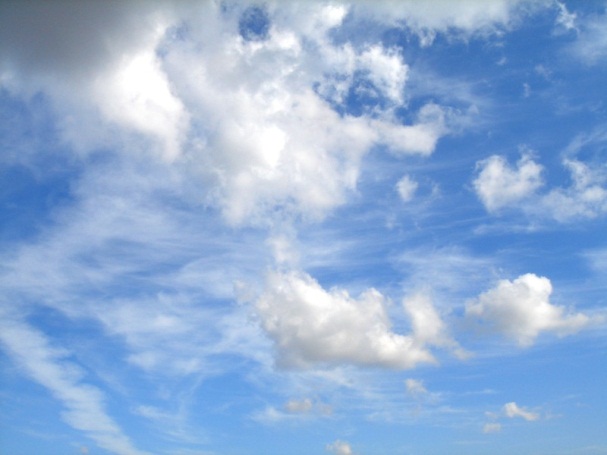 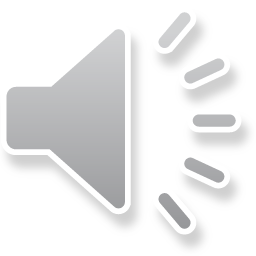 de tuinstoel(en)
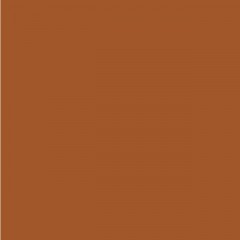 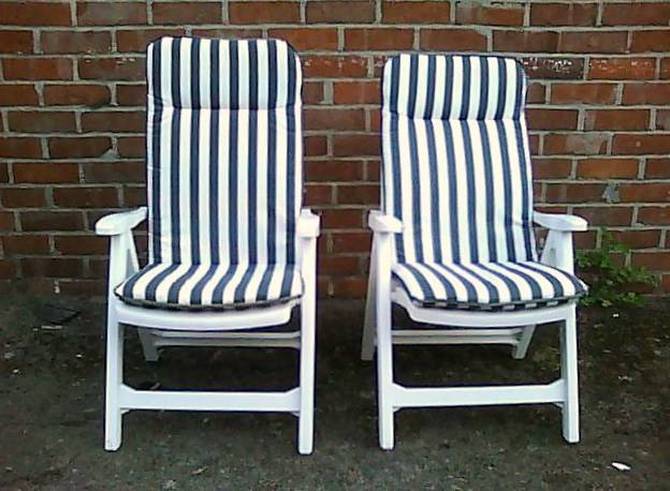 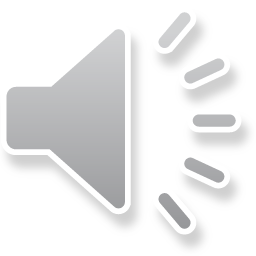 de was
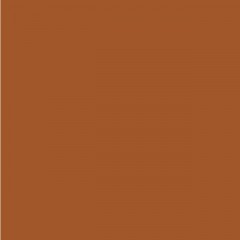 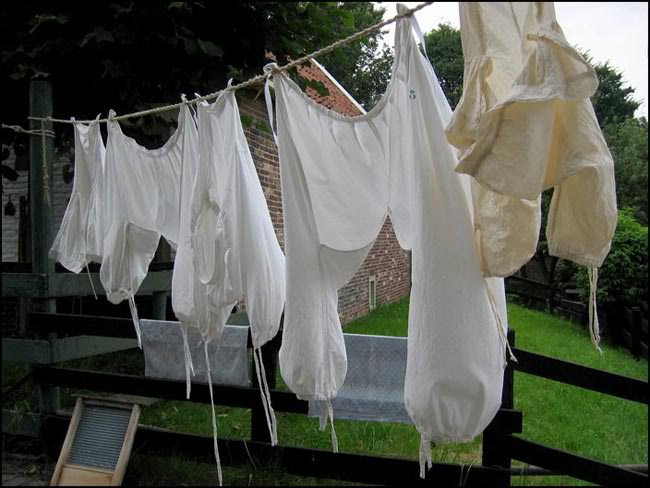 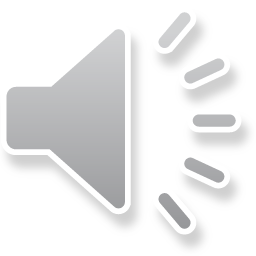 de wasknijper
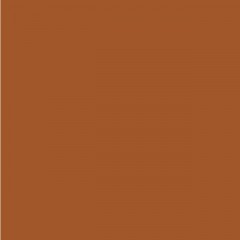 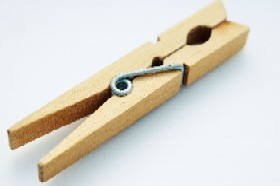 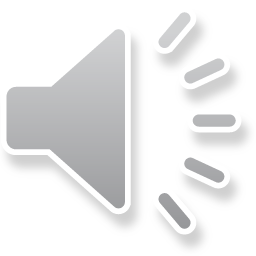 de waslijn
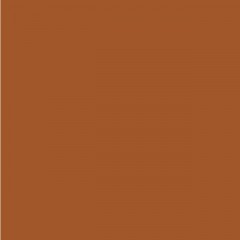 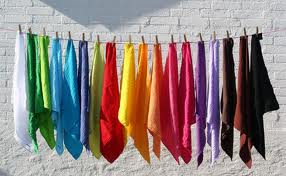 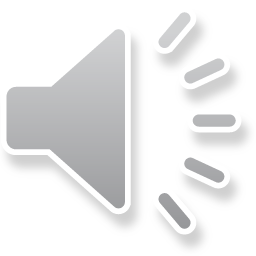 de wasmachine
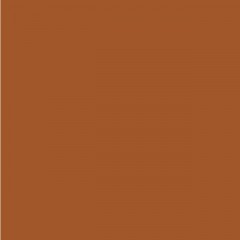 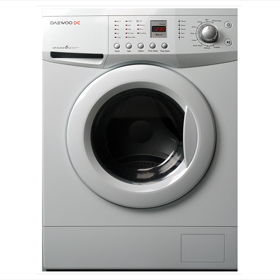 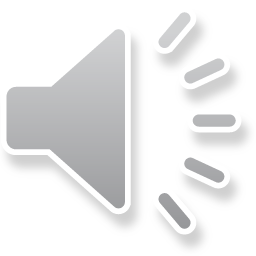 het weer
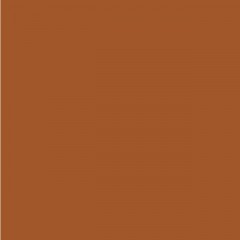 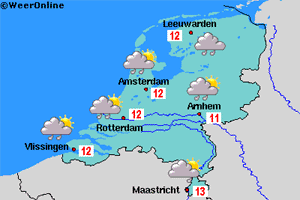 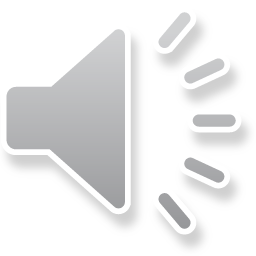 bewegen
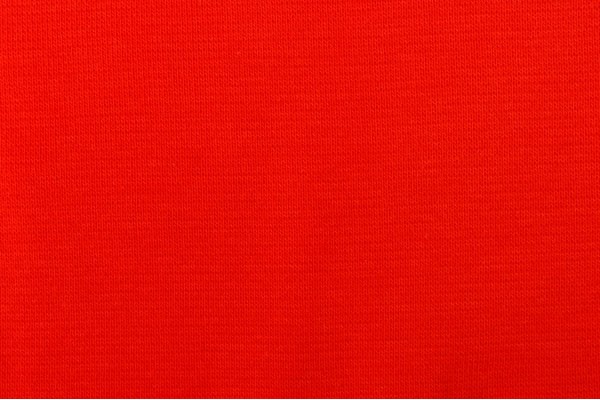 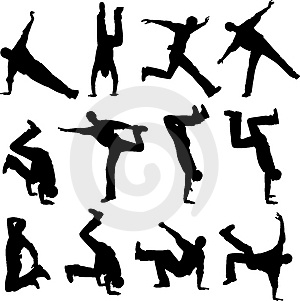 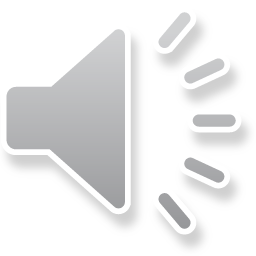 optillen
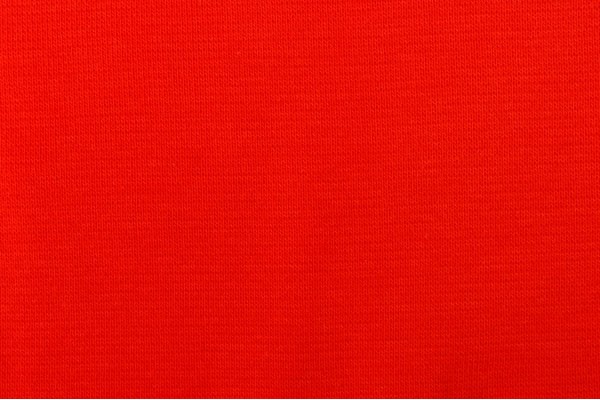 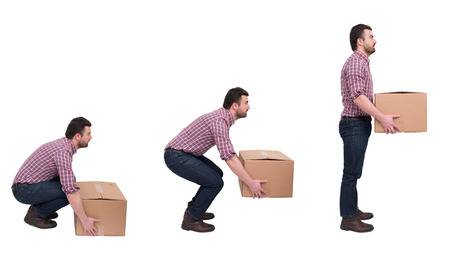 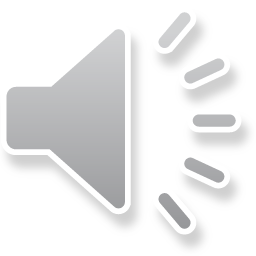 onweren/bliksemen/donderen
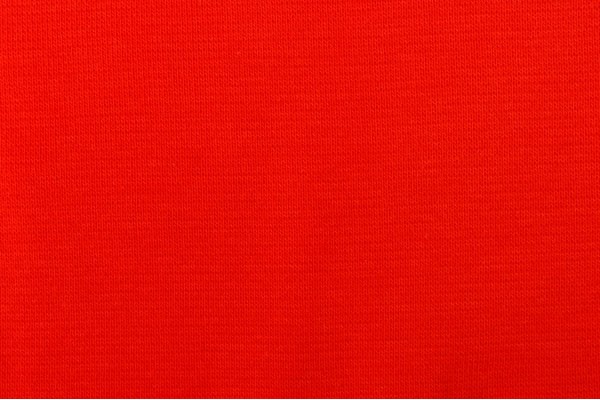 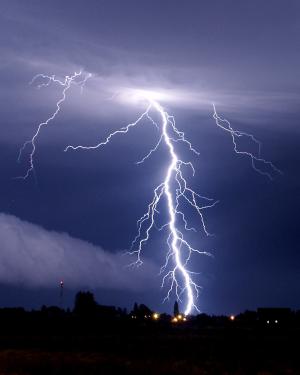 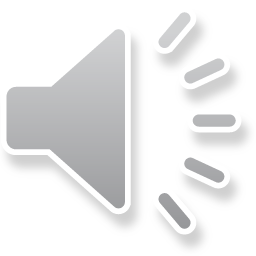 regenen
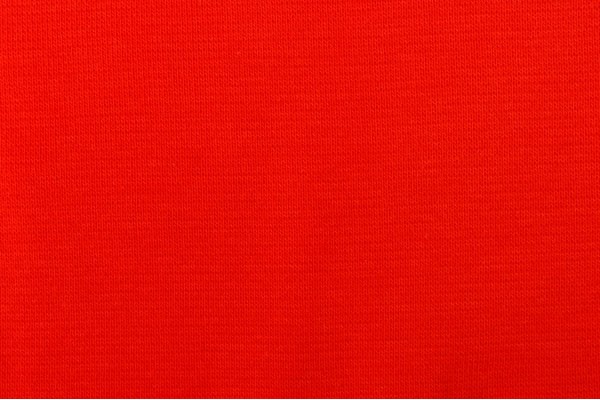 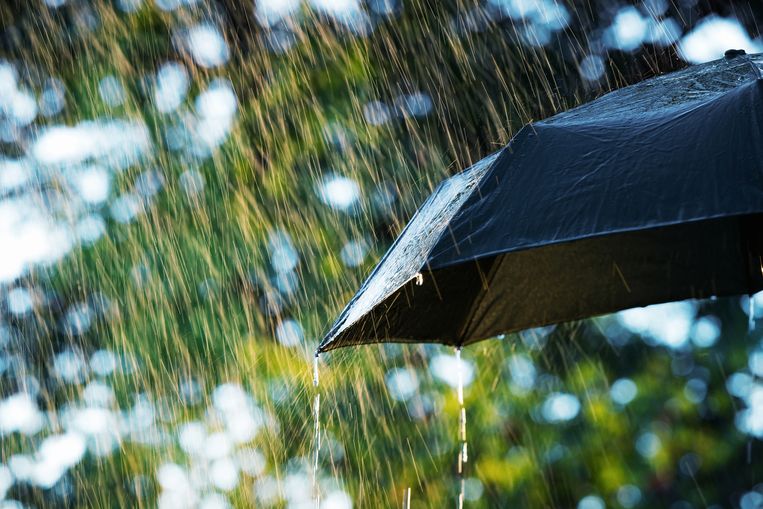 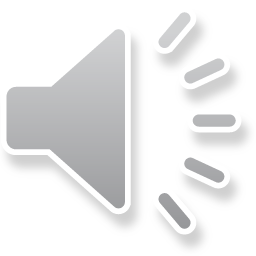 tikken (van de regen)
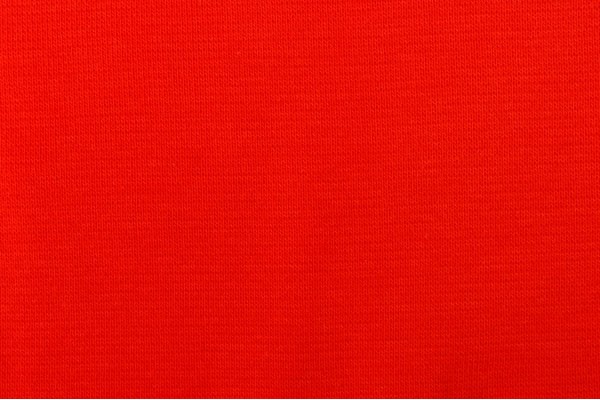 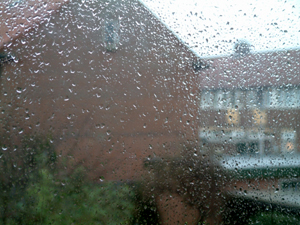 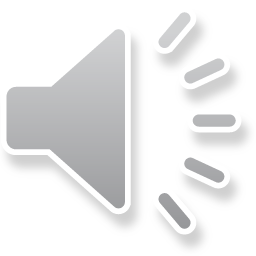 waarschuwen
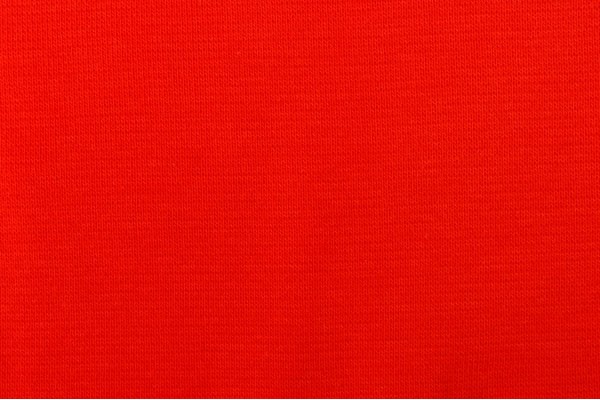 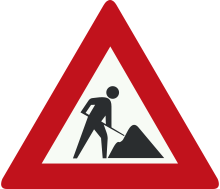 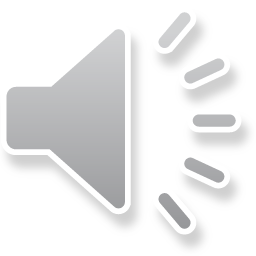 droog-nat
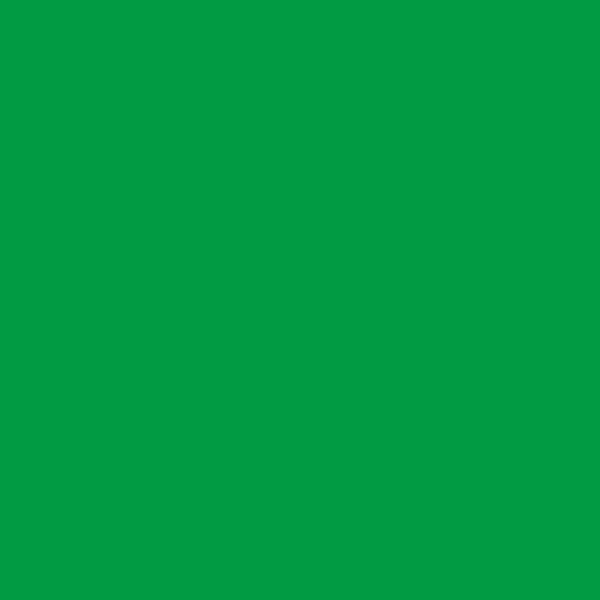 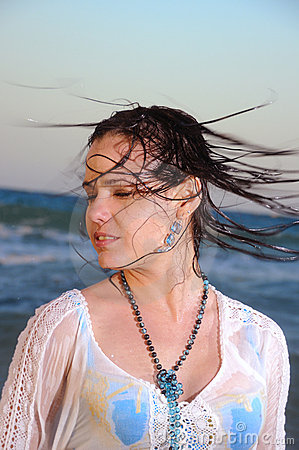 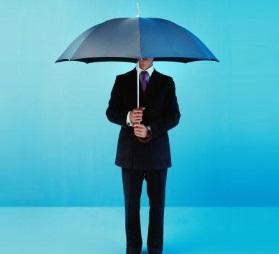 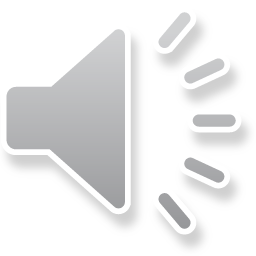 gek
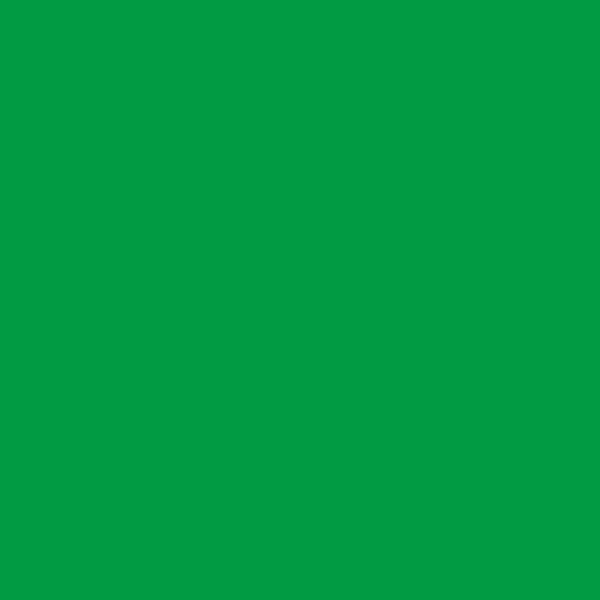 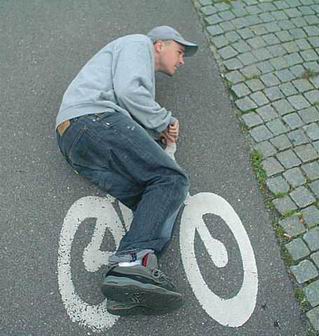 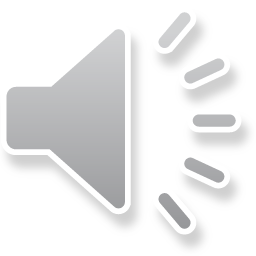 kletsnat
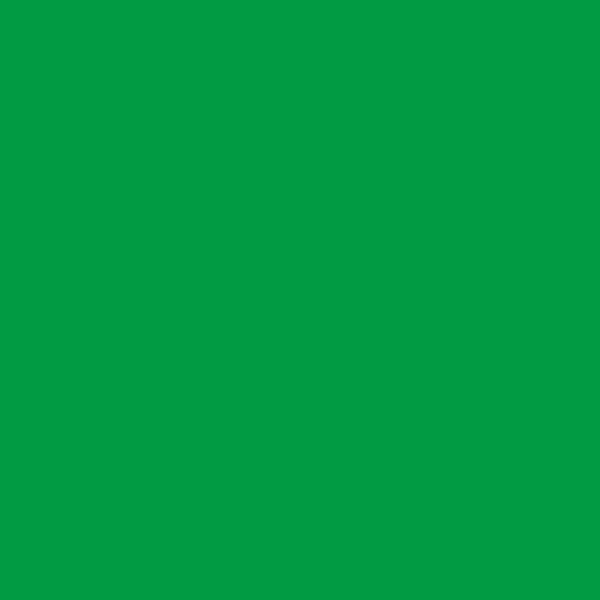 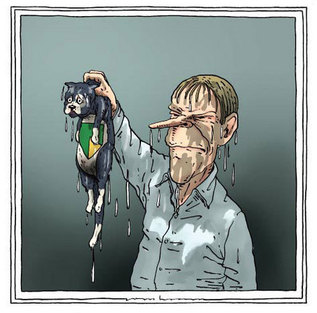 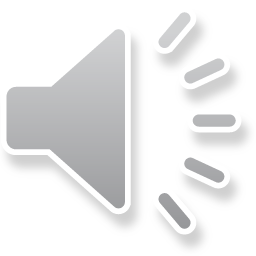 vuil-schoon
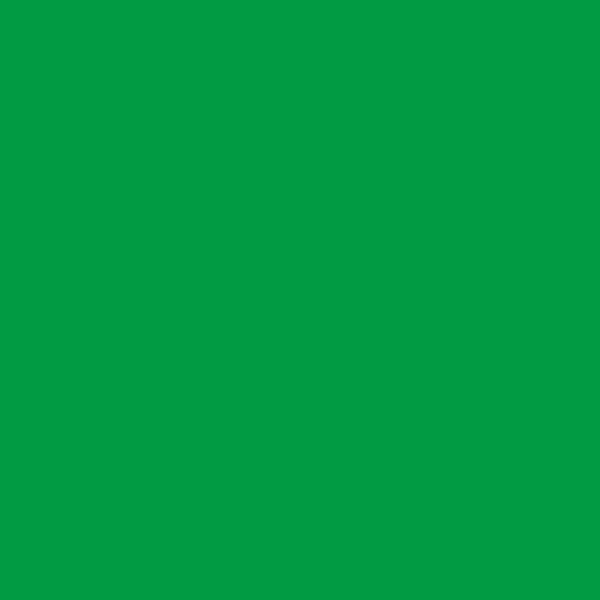 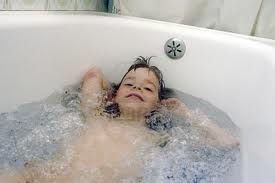 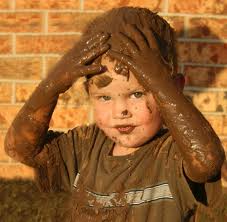 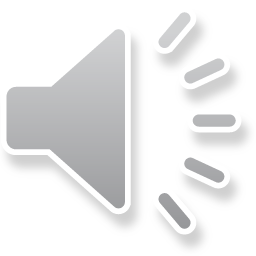 Het woord van de dag 1: het onweer
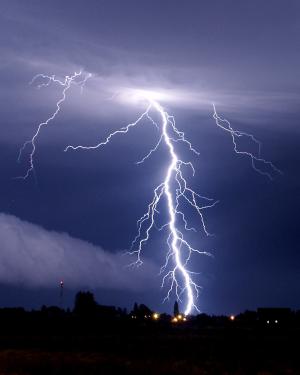 Het verhaal dag 1Klik op
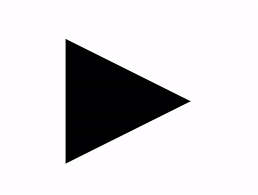 de verhaalplaten van dag 1
de verhaalplaten van dag 1
de verhaalplaten van dag 1
de verhaalplaten van dag 1
de verhaalplaten van dag 1
dag 2
(het) hout
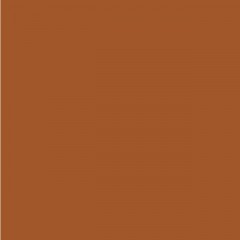 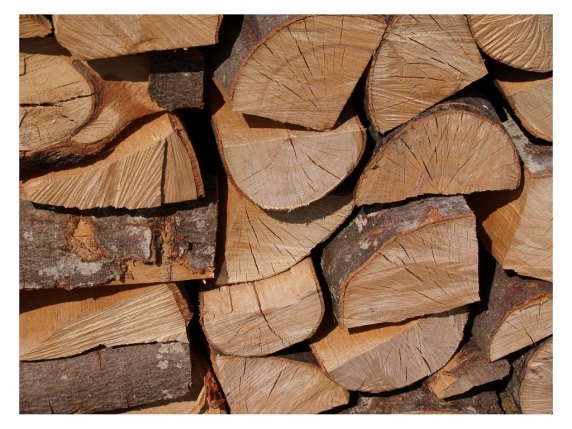 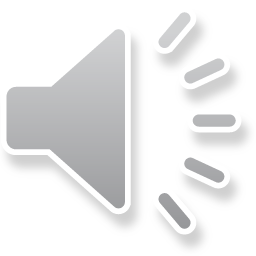 (het) leer
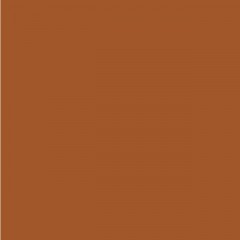 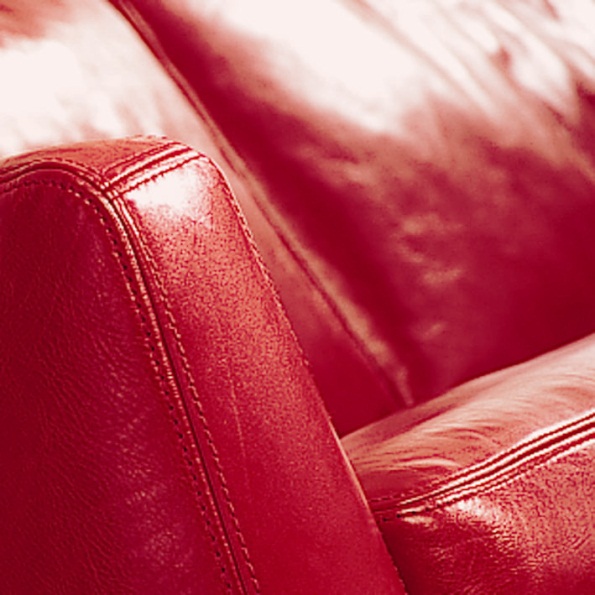 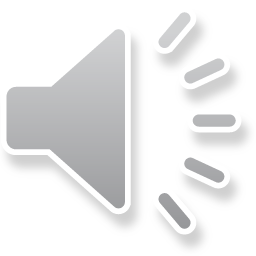 (het) plastic
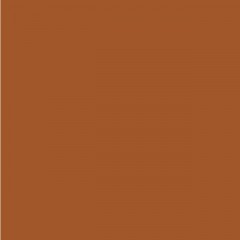 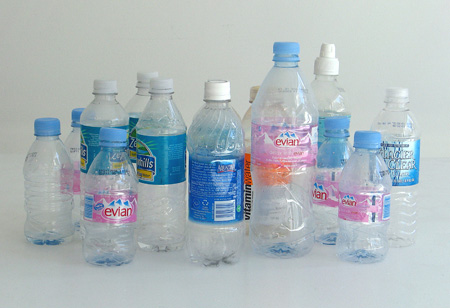 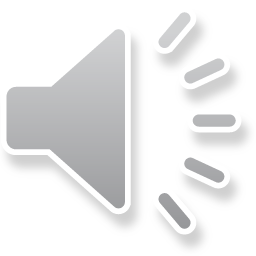 (de) steen
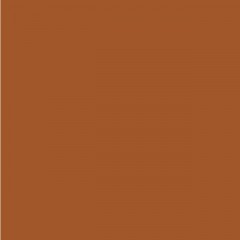 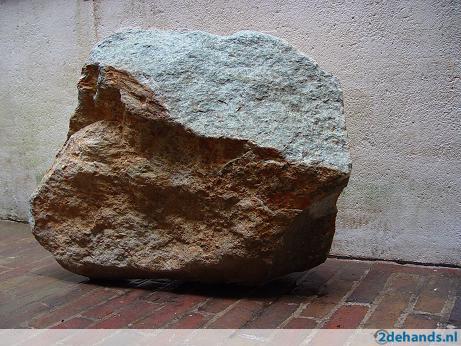 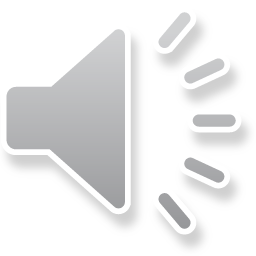 (de) wol
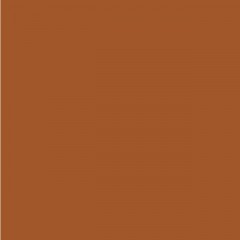 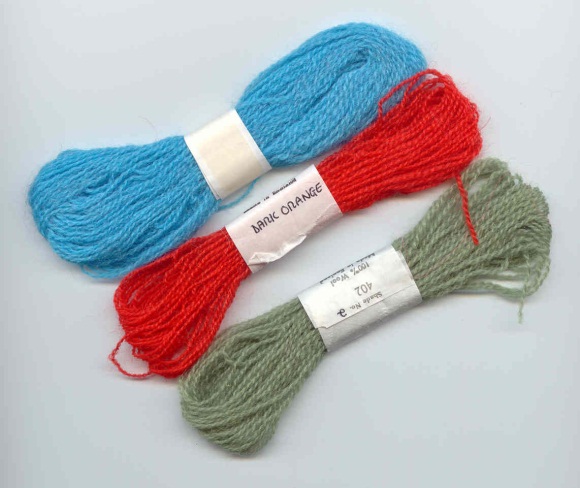 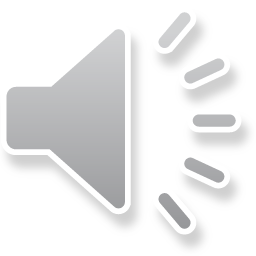 (het) ijzer
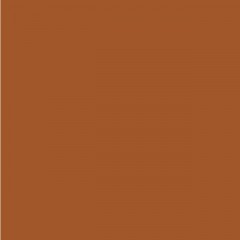 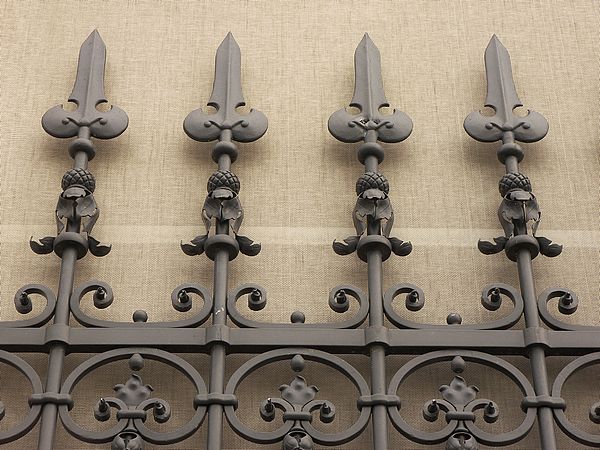 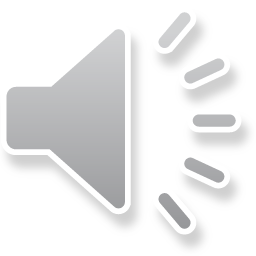 (het) zilver
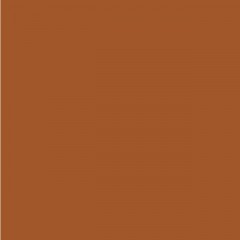 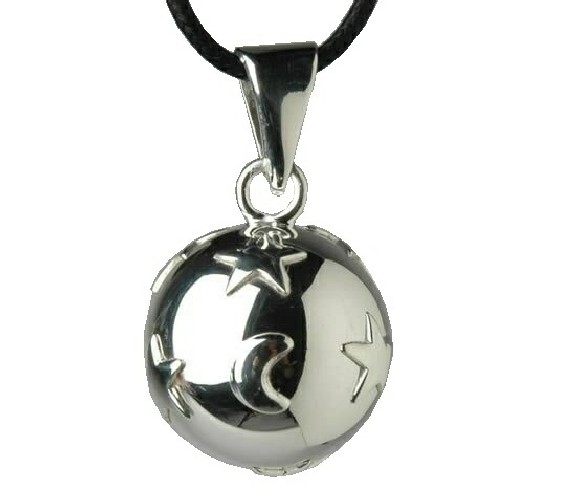 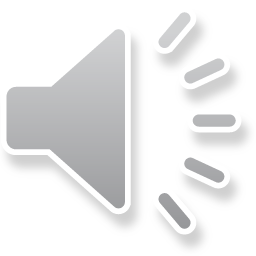 (het) glas
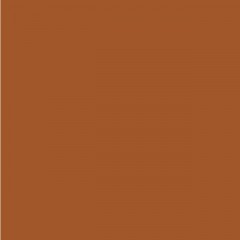 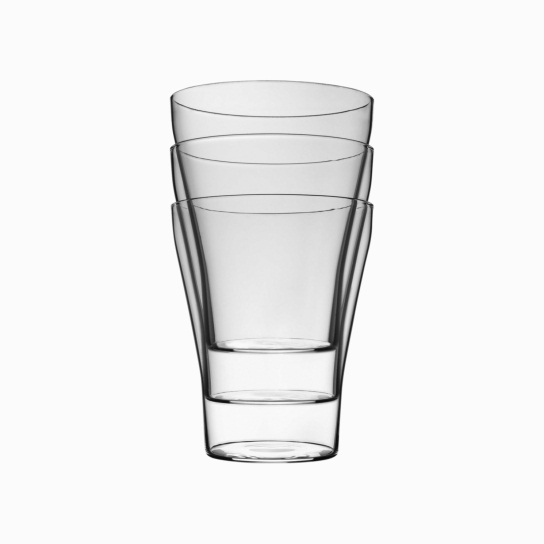 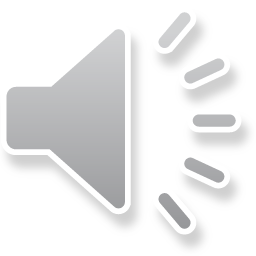 voelen
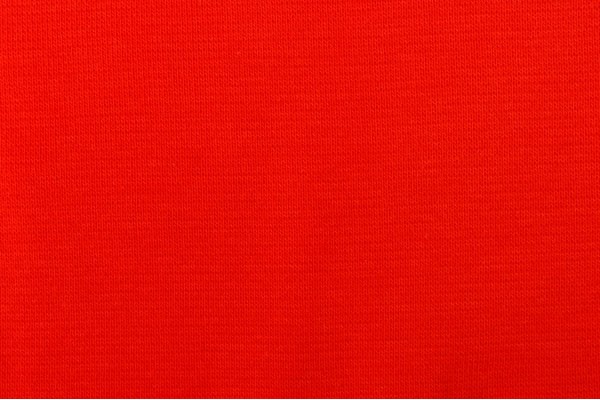 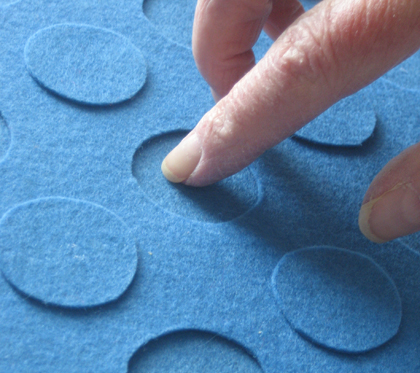 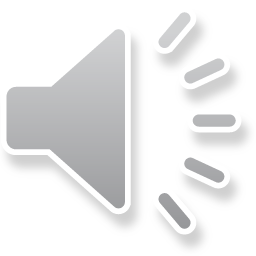 hard-zacht
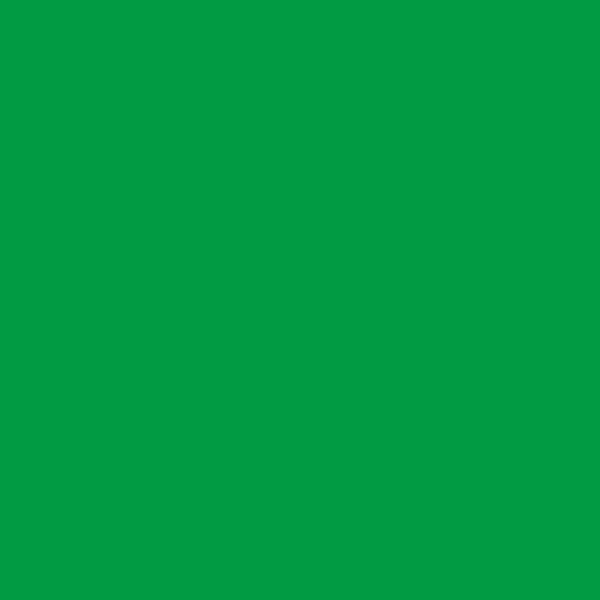 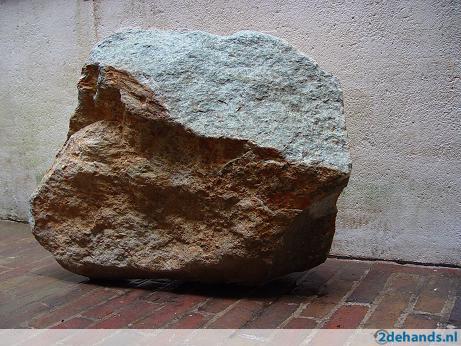 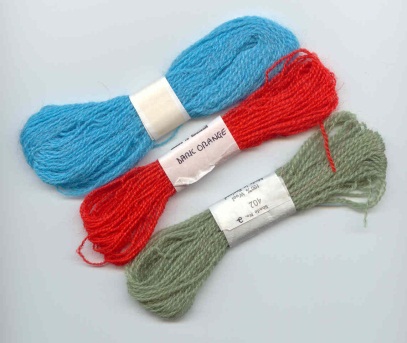 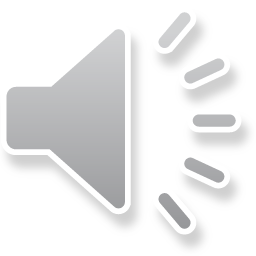 de taalfuncties van dag 2
dag 3
de schaats
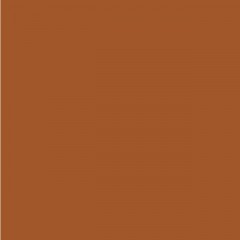 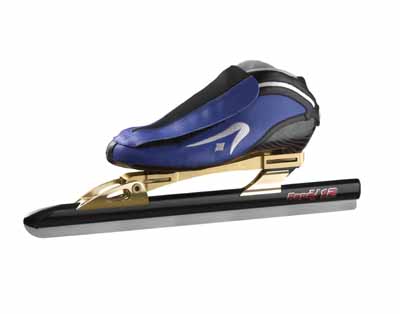 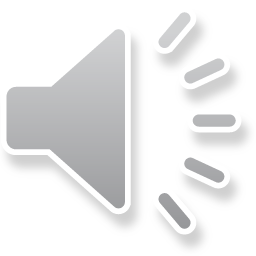 het kruisje
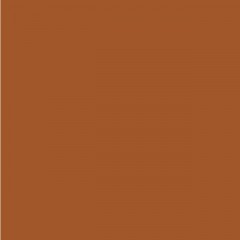 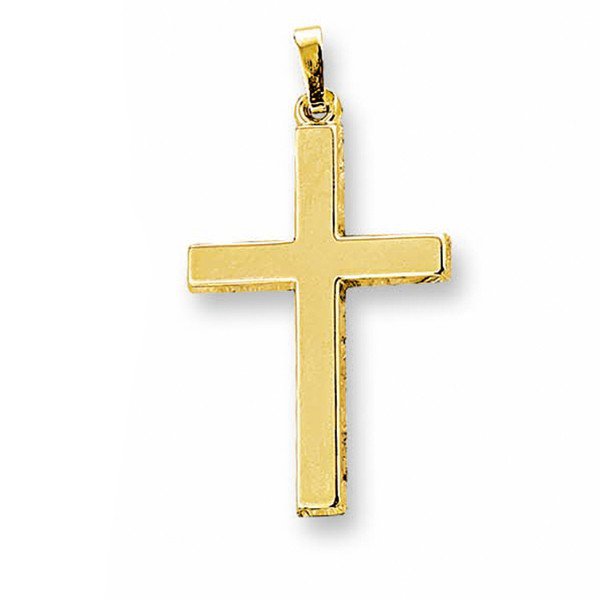 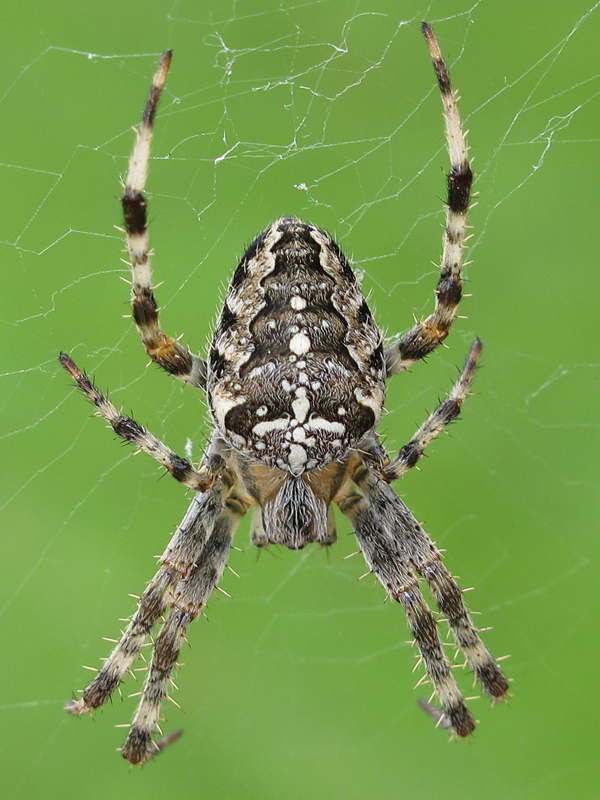 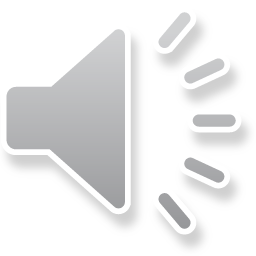 de sneeuwpop/de sneeuwman
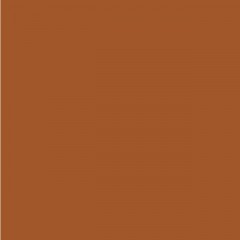 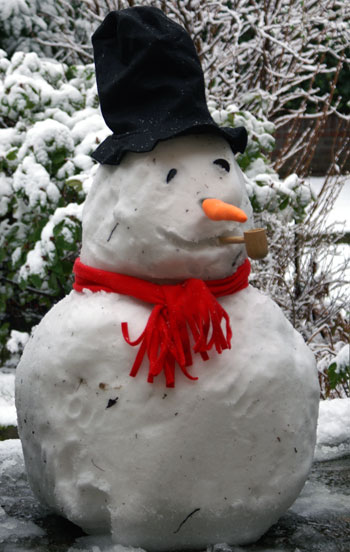 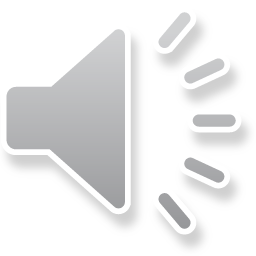 de sneeuwstorm
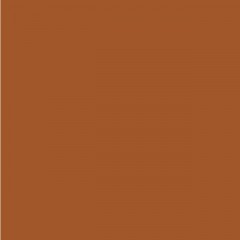 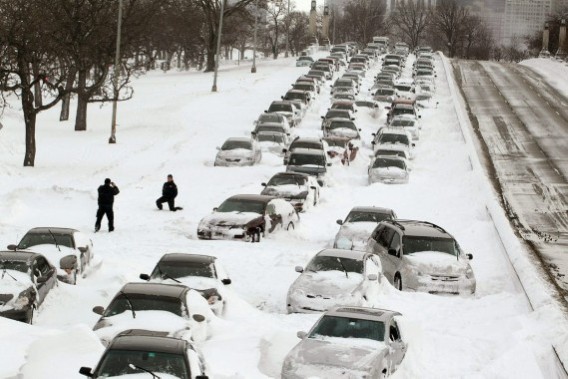 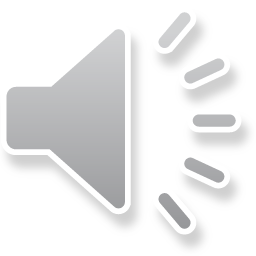 de spin
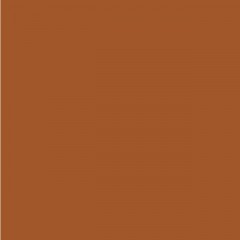 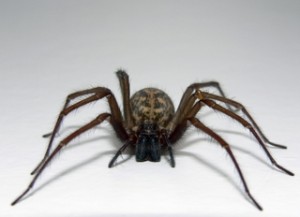 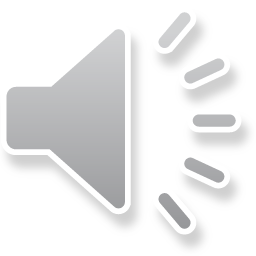 het spinnenweb
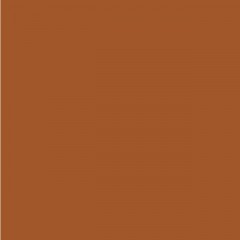 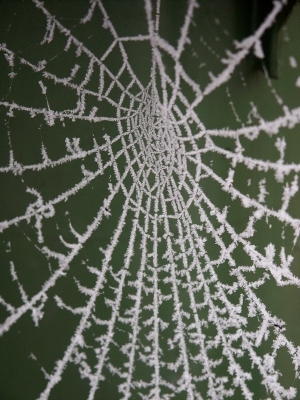 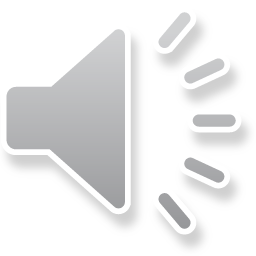 de stilte
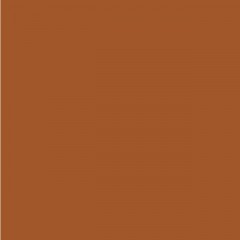 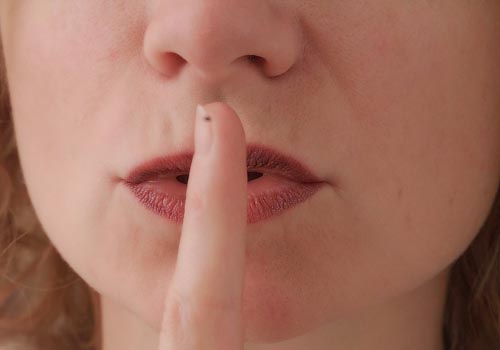 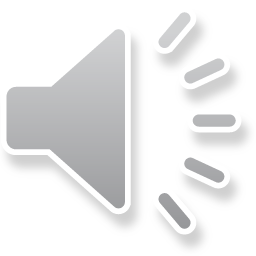 de temperatuur
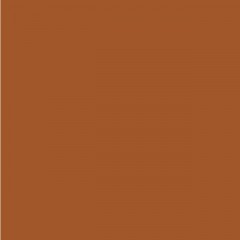 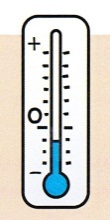 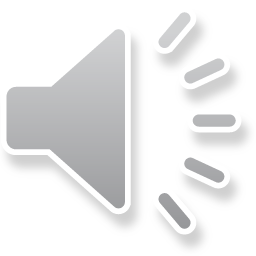 de vijver
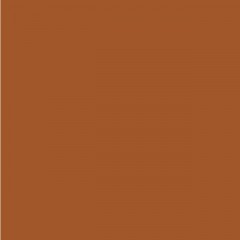 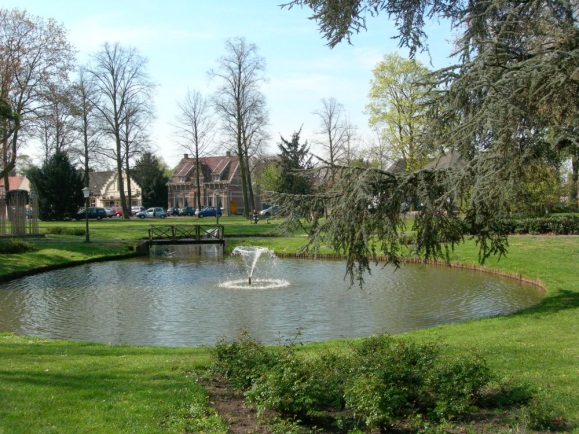 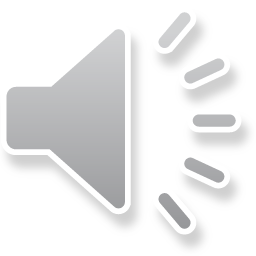 de waarschuwing
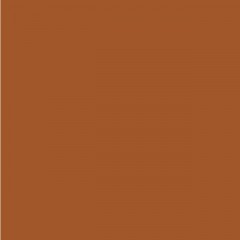 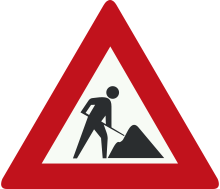 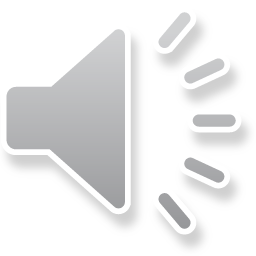 de ijspegel(s)
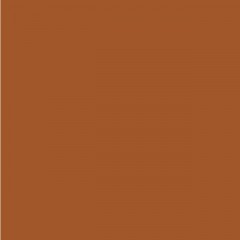 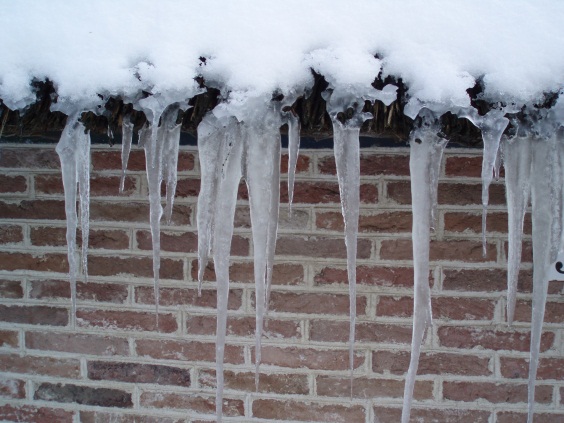 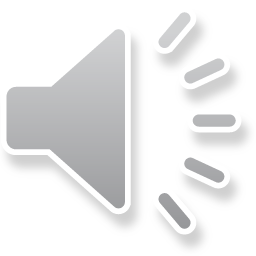 sneeuwen
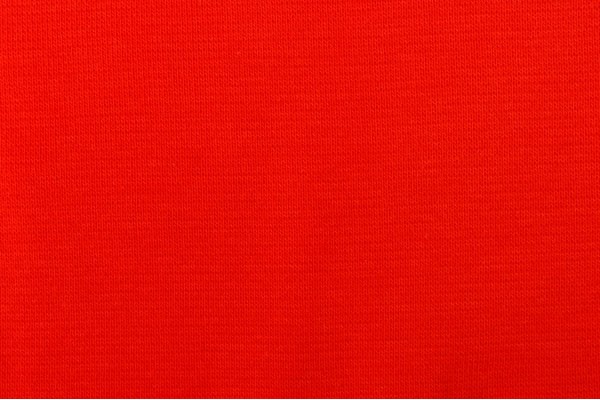 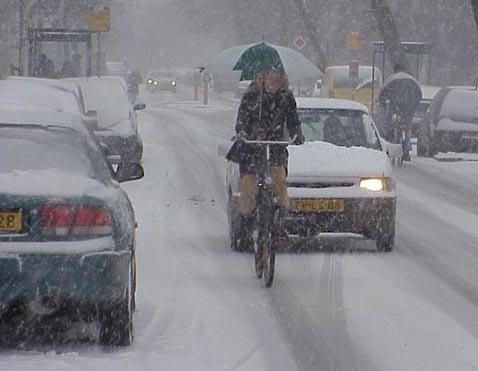 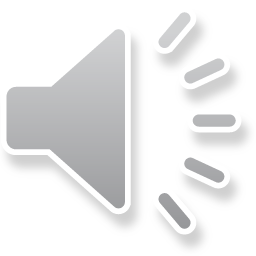 stormen
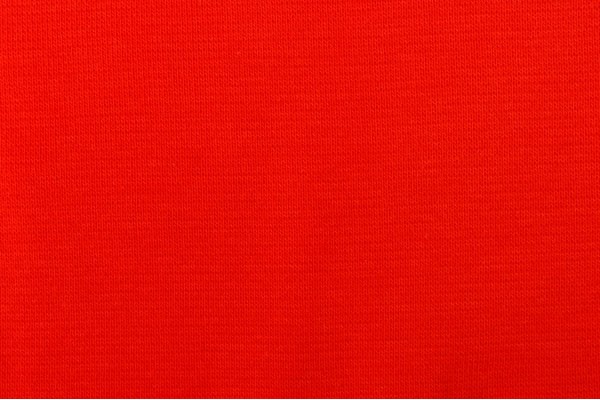 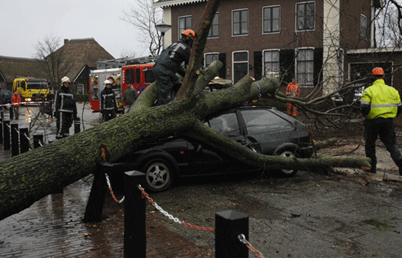 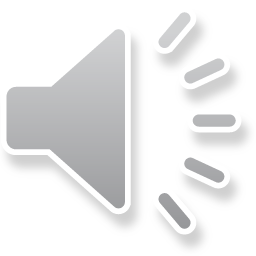 verzinnen
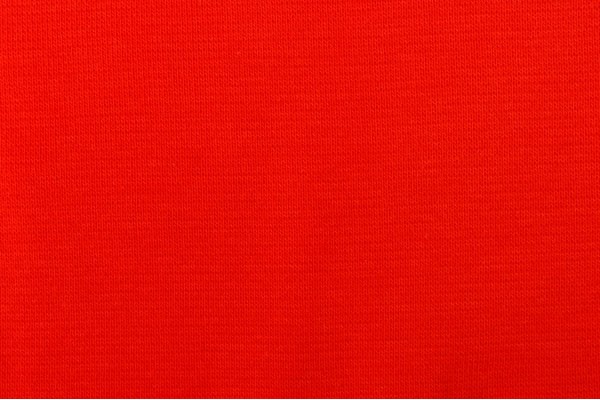 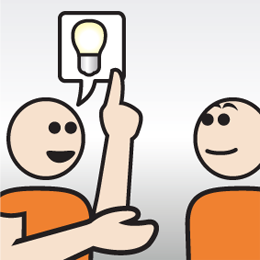 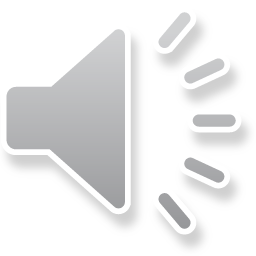 vriezen
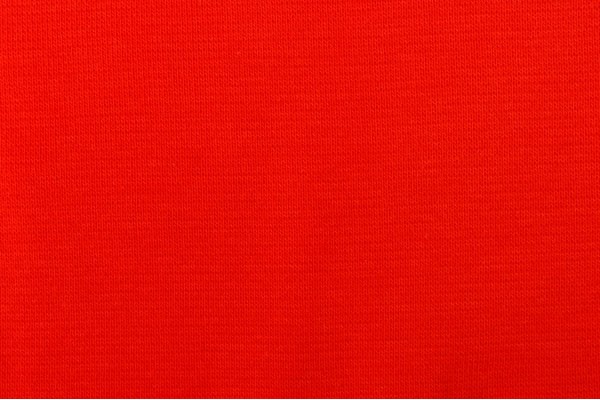 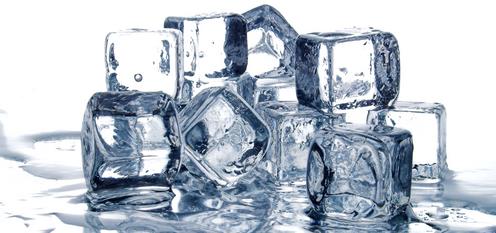 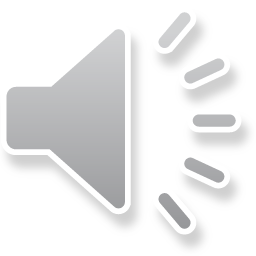 de sneeuwpop
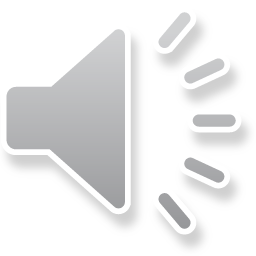 Het woord van de dag 3: stormen
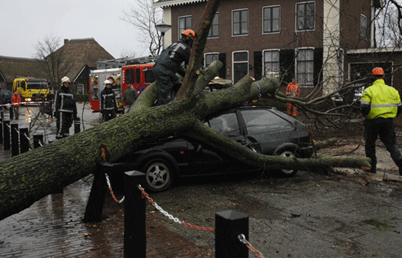 Het verhaal dag 3Klik op
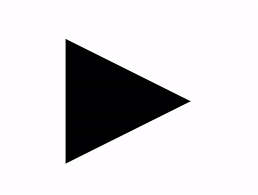 de verhaalplaten van dag 3
de verhaalplaten van dag 3
de verhaalplaten van dag 3
de verhaalplaten van dag 3
dag 4
de hoek
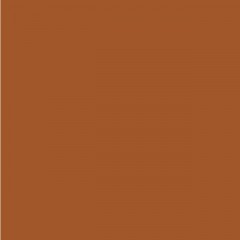 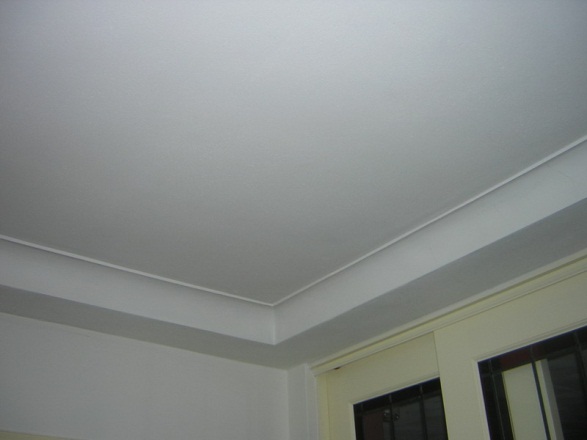 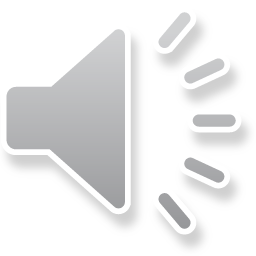 de lijn
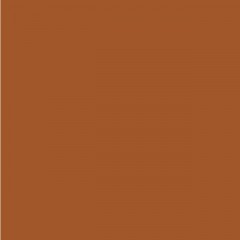 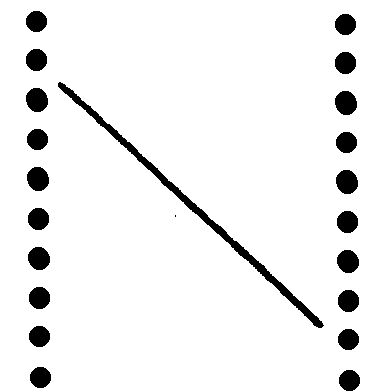 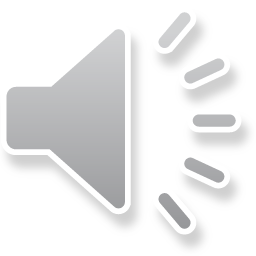 het midden
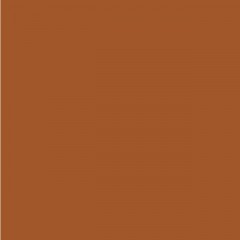 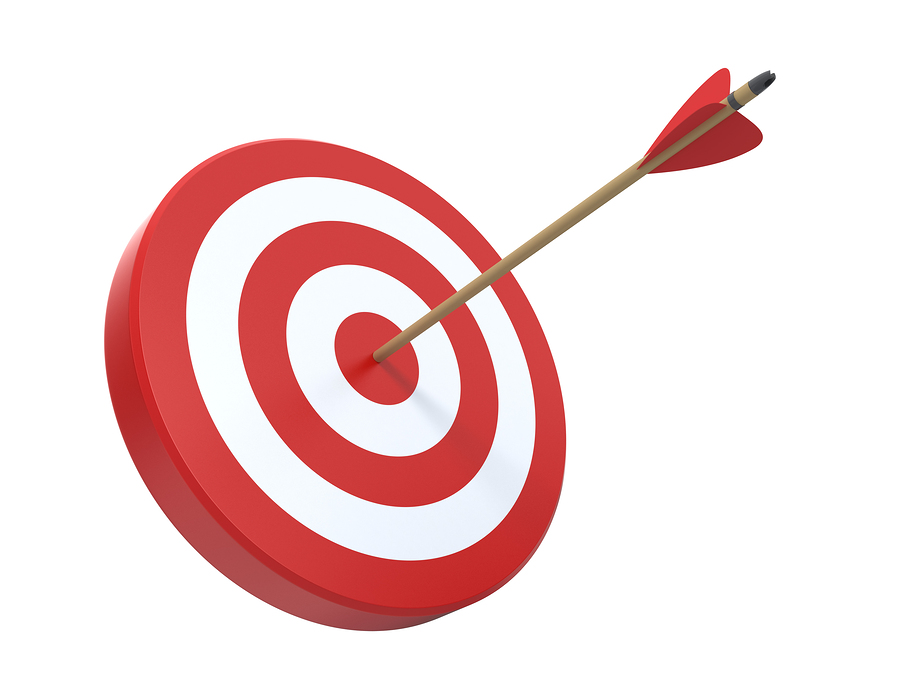 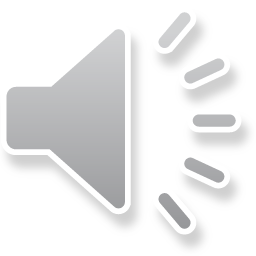 de rechthoek
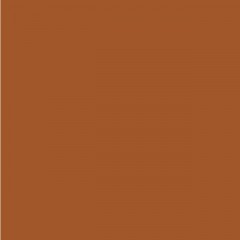 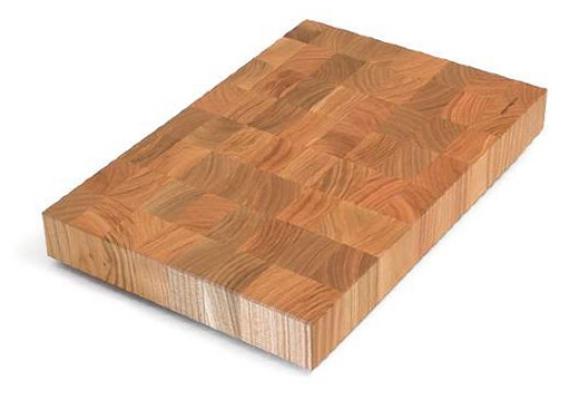 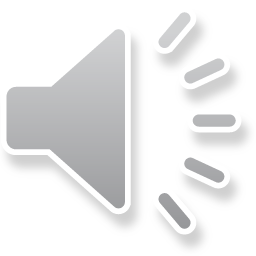 een lijn trekken
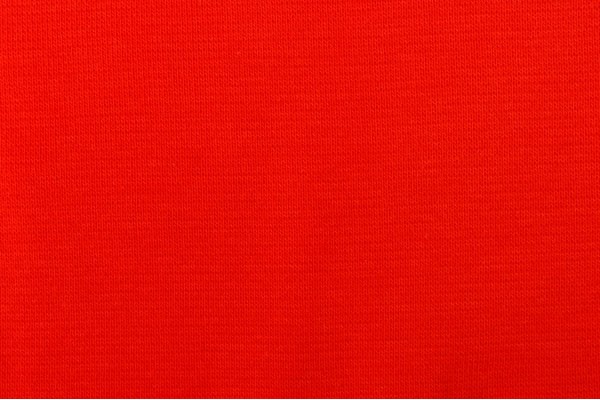 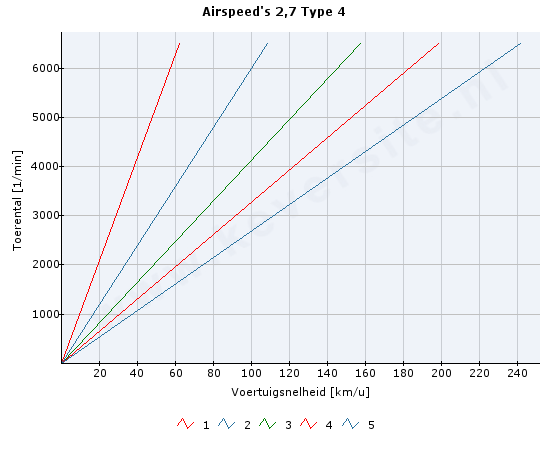 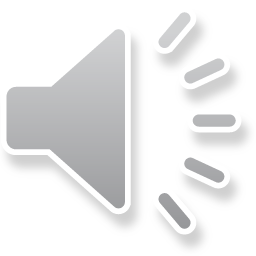 de taalfuncties van dag 4 (herhaling van dag 2)